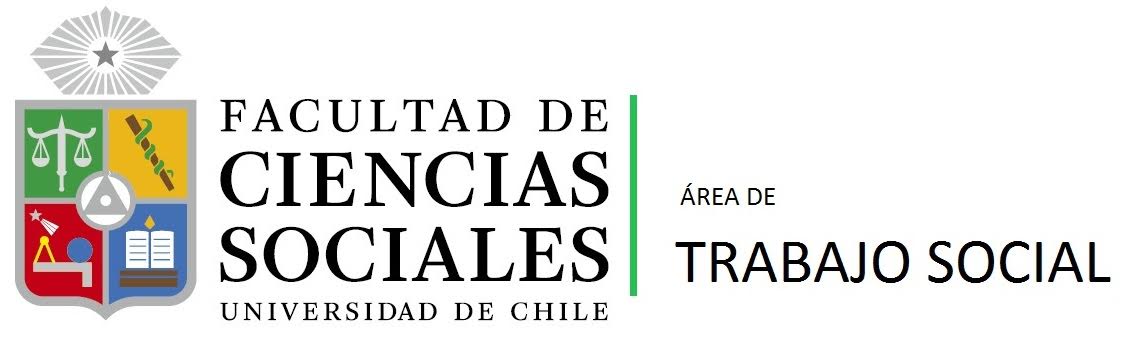 Economía I
Profesor: Felipe Gajardo León
Semestre Otoño 2021
Miércoles 31 de Marzo
Módulo 1: Introducción a las ciencias económicas
Módulo I: Introducción
Economía política
Historia del pensamiento económico
Diversas teorías económicas
Diversas teorías económicas
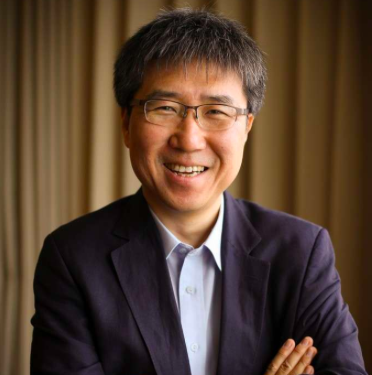 La historia del pensamiento económico ha demostrado la posibilidad de que convivan diversas teorías económicas opinando diferente ante el mismo fenómeno
Algunas hacen énfasis en elementos que otras no consideran.
En esta sección repasaremos diversas doctrinas económicas
Diversas Escuelas de economía
Criterios para estudiar las diversas teorías
Escuela economía Clásica
Escuela economía Clásica
Contexto histórico: inicios de procesos industriales en siglo XVIII y XIX.
En la escuela clásica, la persecución de intereses propios por parte de actores económicos individuales produce un resultado socialmente beneficioso: la máxima riqueza nacional. 
Lo anterior se consigue gracias a la acción del mercado, mediante la competencia entre productores.
La ley de Say: la oferta crea su demanda. Esto implica la imposibilidad de recesiones por la demanda. Esto sucedería sólo exógenamente (guerras, pandemias y acción del Estado)
Escuela economía Neoclásica
Escuela economía Neoclásica
Contexto histórico: fines siglo XIX y XX.
De economía política a sólo economía. Énfasis en ser ciencia pura y dura, despojándose de dimensiones políticas (y por tanto éticas) que implican juicios de valor subjetivos
Individuos ”máquinas de placer” que maximizan su utilidad.
El foco se traslada a la demanda (consumo) e intercambio
La competencia en el mercado permite un resultado socialmente benigno.
Los mercados se autoequilibran o, dicho de otro modo, Laissez faire.
Escuela economía Neoclásica
Eficiencia de Pareto o, dicho de otro modo, statu quo
	Neoclásicos anti libre mercado (1920-1930)
Fallas de mercado y economía del bienestar
Principio de compensación
Economía o asimetría de la información
	Neoclásicos libre mercado 2.0 (1980)
Expectativas racionales y fallas de gobierno
Escuela economía Neoclásica
“A más de uno le resultaría muy difícil ser un marxista «de derechas» o un austríaco «de izquierdas», pero existen muchos economistas neoclásicos «de izquierdas», como Joseph Stiglitz y Paul Krugman, y también «de derechas», como James Buchanan y Gary Becker” (Chang, 2014).

“Puede parecer una exageración por mi parte, pero cualquier persona lo bastante inteligente puede justificar cualquier política gubernamental, cualquier estrategia empresarial o cualquier acción individual con ayuda de la escuela económica neoclásica” (Chang, 2014).
Escuela economía Marxista
Escuela economía Marxista
Toda sociedad estaría construida sobre una base económica o modo de producción.
Heredera de la economía clásica: teoría del valor-trabajo, concepto de clases y énfasis en la producción
Lucha de clases como motor de la historia
Capitalismo como una etapa más del desarrollo humano
Fuerzas productivas (maquinarias, tecnologías, capacidades humanas) y relaciones de producción (derechos de propiedad, relaciones laborales, división del trabajo) en contradicción.
Escuela economía Marxista
Tras colapso del capitalismo: socialismo y planificación centralizada para superar contradicción
Innovación tecnológica para el desarrollo del capitalismo
Escuela economía Desarrollista
Escuela economía Desarrollista
Resolución de problemas reales mediante la planificación de políticas, más que la pureza intelectual.
Aumentar capacidades productivas (producir usando tecnologías y organizaciones) para superar atrasos económicos
Preferencia por actividades económicas como las industrias manufactureras de alta tecnología,  pues son mejores que otras en posibilitar desarrollo de capacidades productivas.
Escuela economía Desarrollista
Actividades manufactureras de alta tecnología no se desarrollan de modo natural en las economías atrasadas porque las empresas ya las están desarrollando en las economías más avanzadas. 
Mercados libres en economías atrasadas tienden a actividades de baja productividad basadas en recursos naturales o mano de obra barata.
Políticas intervencionistas en el mercado como aranceles, subvenciones y regulaciones.
Industrias nacientes
Economía del desarrollo y las conexiones (densas) entre industrias (década 1950 y 1960)
Escuela economía Schumpetereana
Escuela economía Schumpetereana
Contexto histórico: 1940
El capitalismo se desarrolla a través de las innovaciones de los emprendedores; es decir, mediante la creación de nuevas tecnologías de producción, nuevos productos y nuevos mercados. 
Copia de la innovación y destrucción creativa
Competencia en innovación versus competencia en precios
La atrofia del capitalismo
Escuela economía Keynesiana
Escuela economía Keynesiana
Contexto histórico: 1940
¿Cómo es posible trabajadores desempleados, fábricas ociosas y productos sin vender durante largos períodos en equilibrio entre la oferta y la demanda en los mercados? 
Dada la incertidumbre, se invierte menos y se genera exceso de ahorros, reduciendo el gasto y la demanda por mercancías.
La única forma de activar la demanda y alcanzar el pleno empleo es mediante gasto fiscal.
Escuela economía Keynesiana
Padre de la macroeconomía
Papel de las finanzas en el capitalismo moderno
”A la larga, todos estaremos muertos” y negación a las resoluciones en el largo plazo de la tecnología.
Escuela Estructuralista latinoamericana y Dependencia
Escuela Estructuralista latinoamericana y Dependencia
Concepto centro-periferia: países desarrollados se encuentran en el centro y los en subdesarrollo en la periferia.
Industrialización de la periferia vía sustitución de las importaciones (ISI)
Teoría del deterioro de los términos de intercambio
Estructura política y el enfoque de la dependencia
Dialéctica de la dependencia
Escuela economía Austriaca
Escuela economía Austriaca
Contexto histórico: finales siglo XIX.
Defensores fervorosos del libre mercado
Debate sobre el cálculo económico en 1920-1930.
Intervención estatal conduce a la pérdida de la libertad individual fundamental (Camino a la servidumbre de Hayek)
Defensores del Laissez Faire
Los diversos y siempre cambiantes planes de los numerosos actores económicos, impredecibles y complejos, solo pueden reconciliarse a través del orden espontáneo del mercado competitivo (precios).
Escuela economía Institucionalista
Escuela economía Institucionalista
Contexto histórico: fines XIX (OIE) y fines XX (NIE).
Especial énfasis en la naturaleza social de las personas, es decir, el hecho de que son productos de la sociedad.
Racionalidad humana no puede ser definida como algo atemporal, sino que es moldeada por el ambiente social, a su vez compuesto por las instituciones: las reglas formales (leyes, reglas internas de las empresas) y las reglas informales (costumbres sociales).
Instituciones: regulación financiera, seguridad social, sindicatos y regulación de la administración.
Escuela economía Institucionalista
Determinismo estructural: Las instituciones sociales y la estructura que crean lo eran todo; los individuos estaban totalmente determinados por la sociedad en la que vivían. 
Costos de transacción: costos del intercambio de mercado, de hacer cumplir el contrato una vez concertado el intercambio, etc.
Escuela economía Conductual
Escuela economía Conductual
Modela las conductas humanas tal cual son, rechazando el supuesto neoclásico dominante de que los seres humanos siempre actúan de una manera racional y egoísta. 
Enfoque al estudio de las instituciones y organizaciones económicas: economía de las organizaciones
Racionalidad acotada, dado el predominio de la incertidumbre
Construcción de instituciones sociales y rutinas de organización 
Economía experimental
Escuela economía Ecológica
Escuela economía Ecológica
La sustentabilidad de la vida depende de la naturaleza
Teoría económica antropocentrista
La economía como sistema cerrado requiere superarse. Requiere considerarse gasto energético (intercambio desigual) y generación de residuos (economía circular)
Valor de uso y valor de cambio
Contaminación como externalidad negativa 
Desarrollo económico local versus nacional
Escuela economía Feminista
Escuela economía Feminista
Teorías económicas han prácticamente omitido a la mujer y el género, en general, en sus análisis.
La economía es la disciplina social que goza de mayor poder social y, en consecuencia, es la que mantiene el dudoso privilegio de continuar bajo dominio masculino. 
Conceptualización limitada del trabajo: se excluye la reproducción de la fuerza de trabajo, el trabajo del cuidado y, en generla, lo no remunerado.
El flujo económico incompleto
Contradicción Capital-vida